FISHING
BOUNDARY
TROUT-O-REE MAP
PAY POND
Use ONLY with leader
permission AND supervision
SCALE
KEY
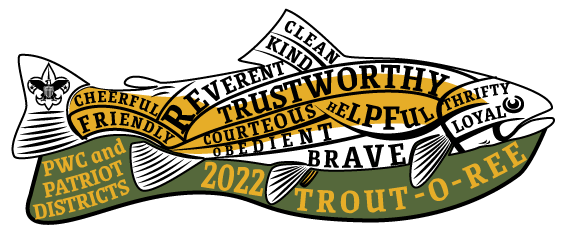 1/8 mile
220 yards
DIRT ROAD
ROBINSON RIVER
OPEN TO ALL !
Age 16+ must have license
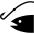 FIRST AID STATION
POTABLE WATER
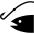 $
ARCHERY
RANGE
PARKING
FENCE
TROUT HERITAGE
DAY EXHIBITS
AND FOOD
Both pavilions
GAGA
BALL
CAMPING AREA
FISHING AREA
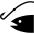 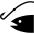 CLIMBING
WALL
FISH
CLEANING
TROUT TOWN
TOWN HALL
TRADING POST
MERIT BADGE
FIRST AID
FLAGS
FENCE
P
P
P
P
P
P
P
P
P
W
W
W
W
W
W
ROUTE 670
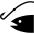 GATE
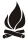 ROSE RIVER
Age 12 and under only
WATER
DO NOT GO
DOWNSTREAM
OF BRIDGE
FIRE RING
CAMPING AREA
FISHING
BOUNDARY
Wooded Area
Woods
CHECK-IN
BOOTH
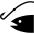 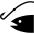 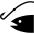 OPEN FIELD
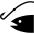 FENCE
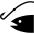 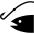 CATCH & RELEASE
POND
Artificial lures only
Please pinch down barbs
Measure and release quickly
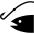 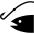 SYRIA
GENERAL STORE
(fishing licenses, cold soda, bait, sandwiches)
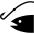 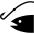 LOWER CABIN
TROUT-O-REE HQ and
FREE HOT DOGS
DO NOT GO DOWNSTREAM
OF CAUTION TAPE
LODGE
ROSE RIVER
Age 12 and under only